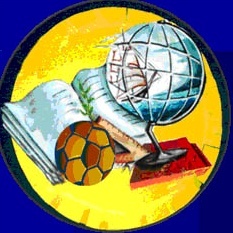 Муниципальное казенное общеобразовательное учреждение
Ясенковская средняя общеобразовательная школа
Бобровского муниципального района 
Воронежской области
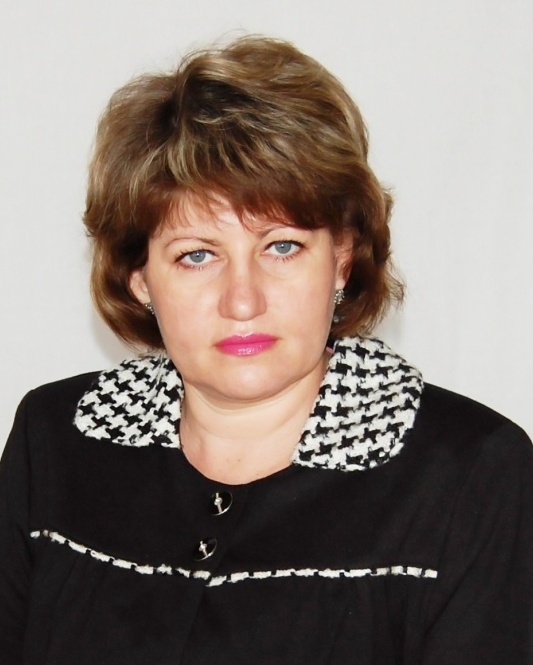 Публичная презентация
учителя географии
высшей квалификационной категории
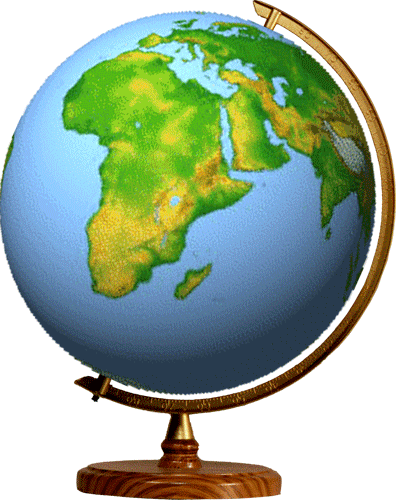 Рязанцевой Веры Викторовны
Профессиональная карта
Образование: высшее
Борисоглебский государственный педагогический институт, 1996 г.
Педагогический стаж: 22 года
Стаж работы в МКОУ Ясенковской СОШ: 17 лет
Высшая квалификационная категория
Повышение квалификации: 
ООО «Столичный учебный центр», 2018 г.
ВИВТ «Эффективный менеджмент в образовании», 2017 г.
ВИРО «Введение ФГОС второго поколения в образовательную практику (внеурочная деятельность)», 2015 г.
ВИРО «Технология формирования метапредметных компетенций учащихся. География» 2016 г.
АНО Межрегиональный центр медиации и содействия социализации детей и молодежи «Восстановительный подход к предупреждению и разрешению конфликтов среди несовершеннолетних», 2016 г. 
Вебинары и семинары для учителей географии
Личные сайты: https://infourok.ru/user/117284
https://multiurok.ru/rasan1992/?act=auth
Сетевые педагогические сообщества: http:// so.viro36.ru – сообщество учителей географии, pedsovet.su;  http://pedsovet.org; http://intergu.ru
www.zavuch.info;  www.proshkolu.ru
Мотивация учения
Коммуника-тивность
Прогноз и оценка
Метод проектной –исследовательской деятельности учащихся на уроках и во внеурочное время
Работа с информацией
Творческие способности
Ведущая педагогическая идея
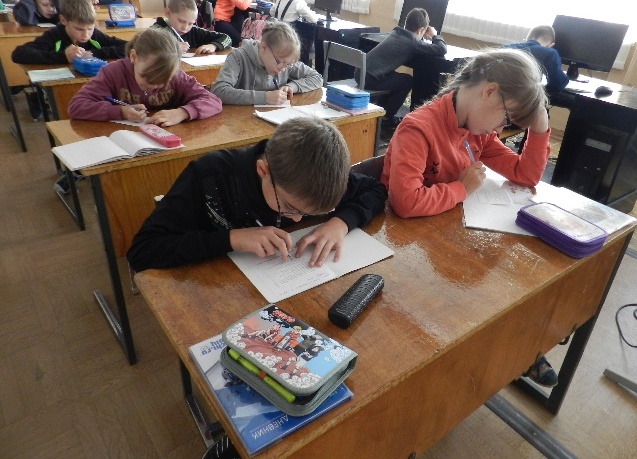 Технологии, используемые в работе
Проектно-исследовательская 
Проблемно-диалоговое обучение
Информационно-коммуникативные
Здоровьесберегающая технология
Технология игровых методов обучения
Результативность педагогической деятельности
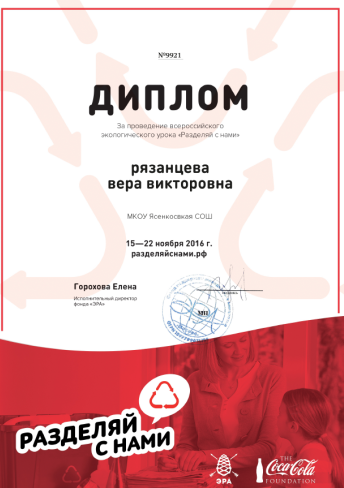 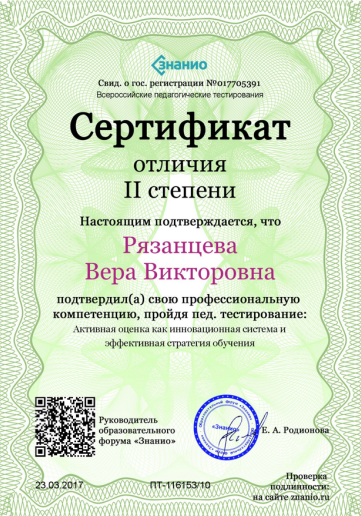 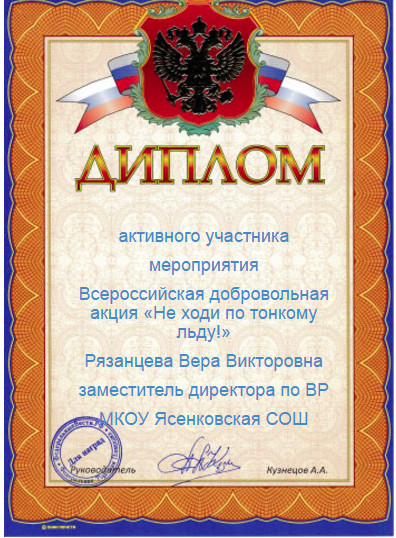 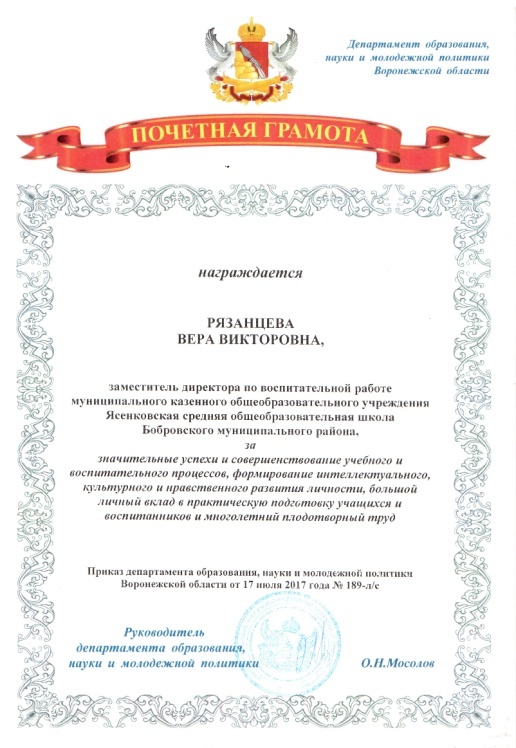 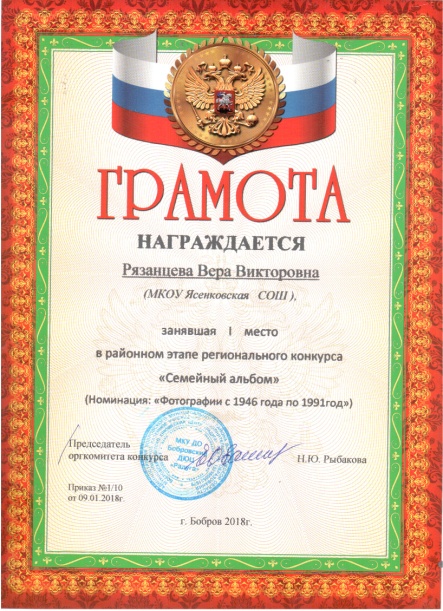 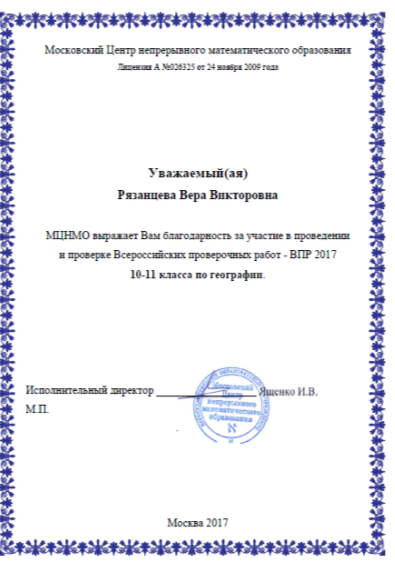 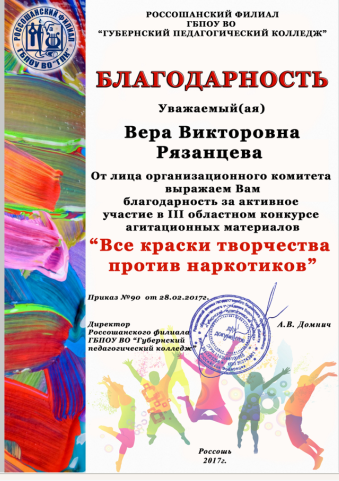 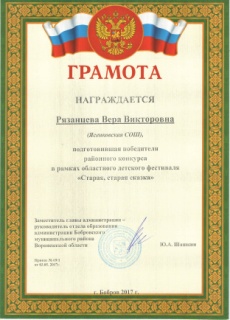 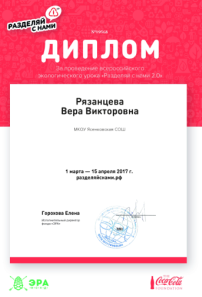 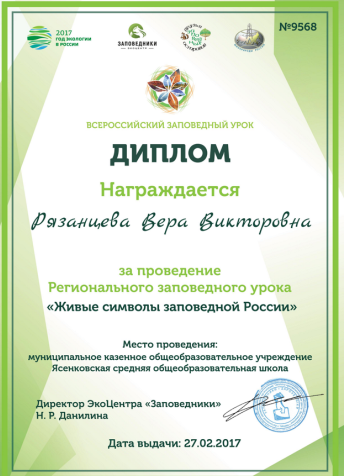 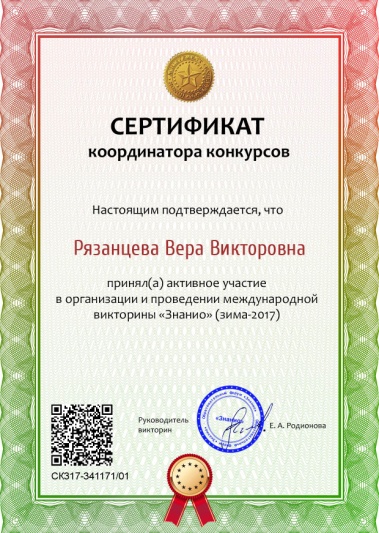 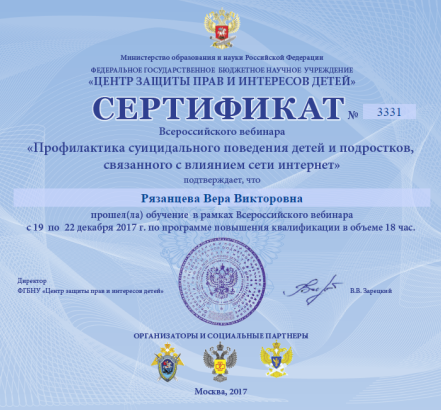 Результаты проектной-исследовательской деятельности учащихся
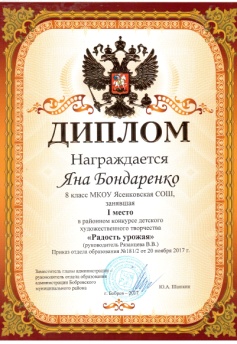 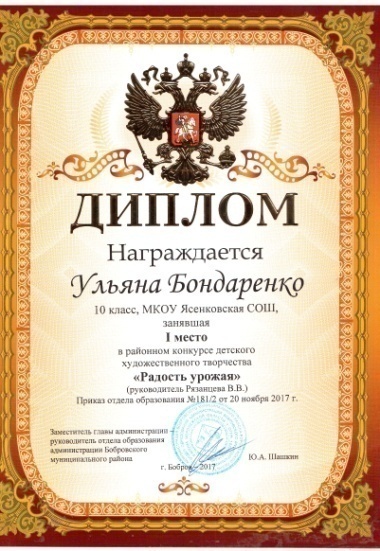 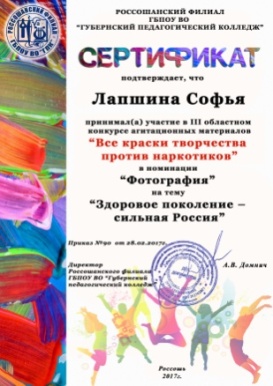 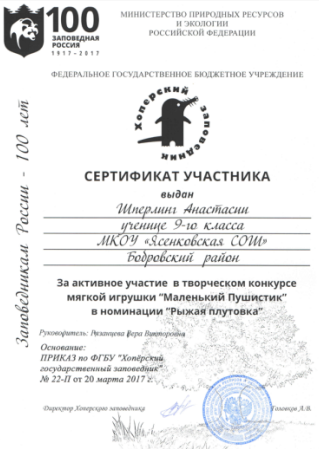 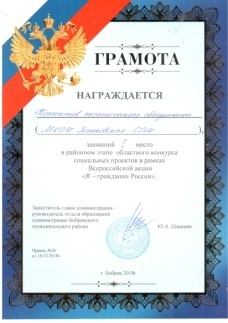 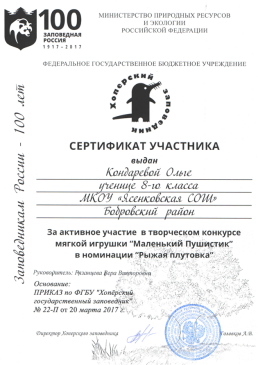 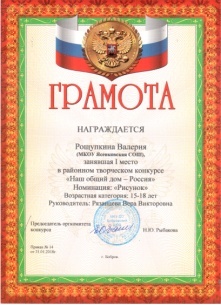 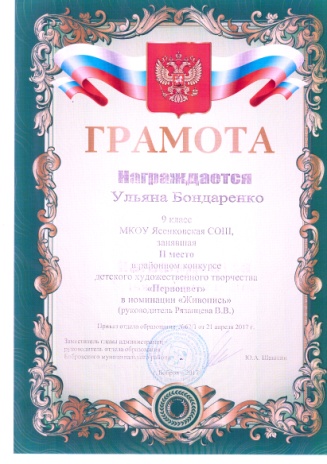 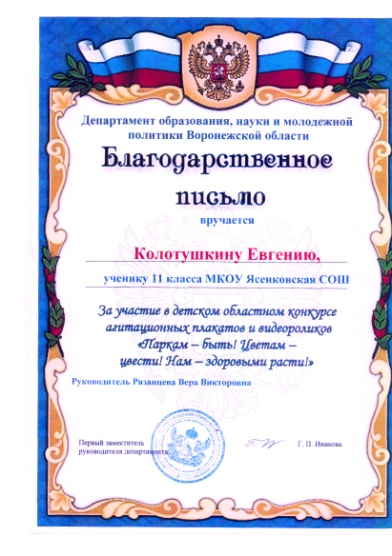 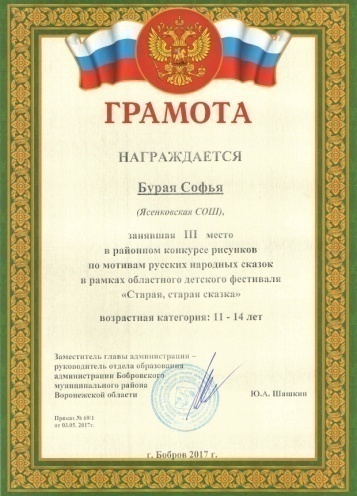 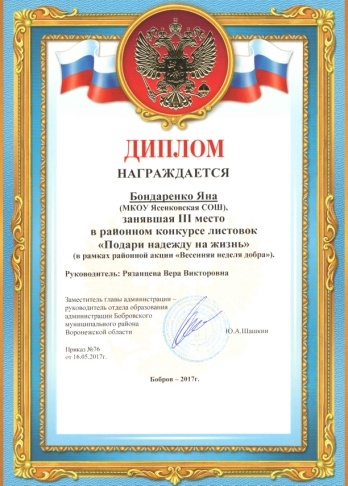 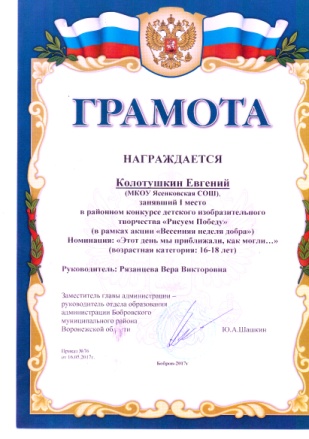 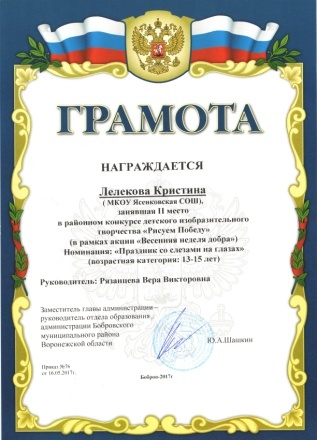 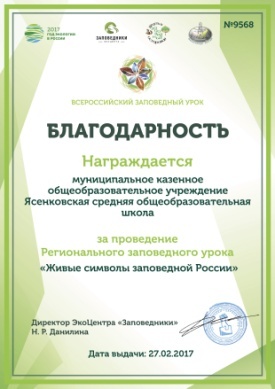 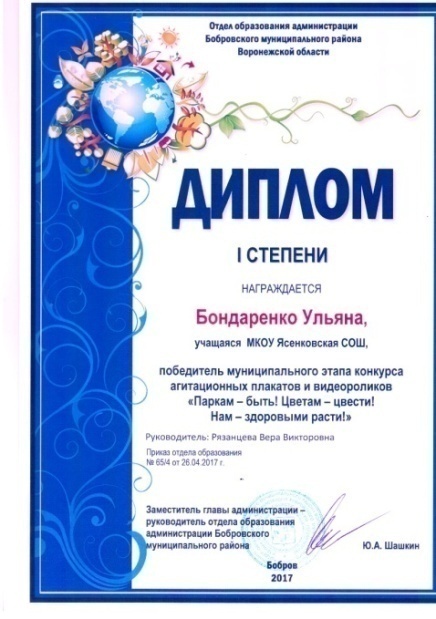 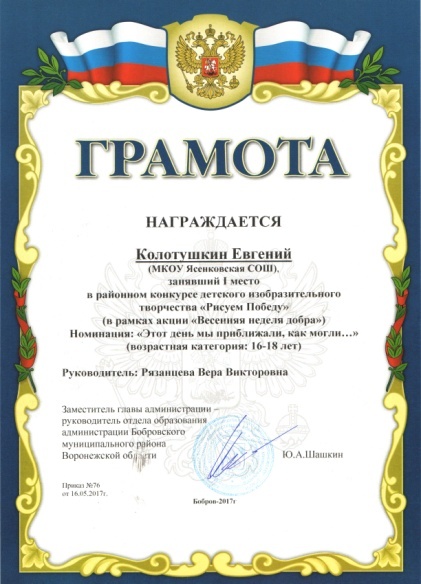 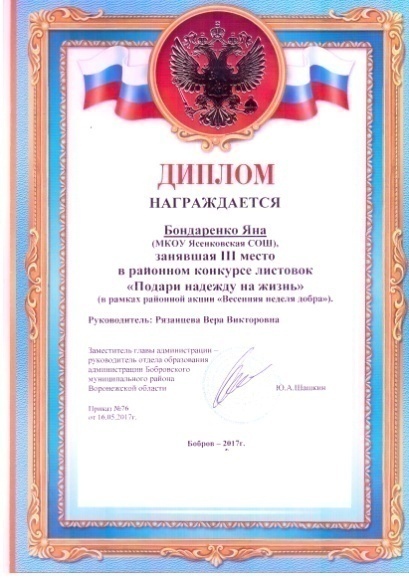 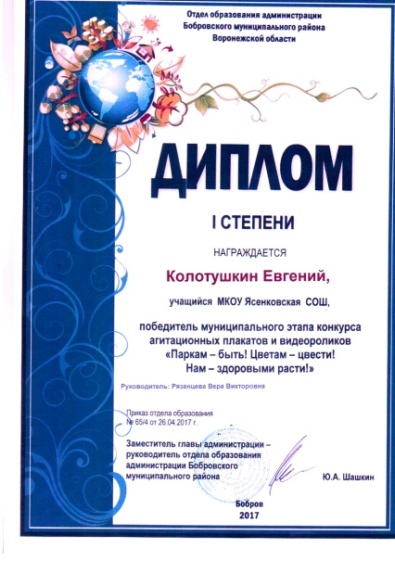 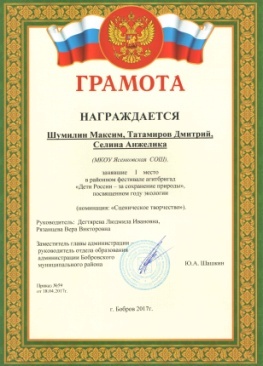 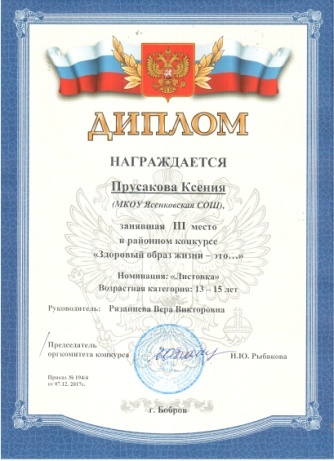 Результаты  проектной-исследовательской деятельности учащихся(дополнительное образование и внеурочная деятельность)
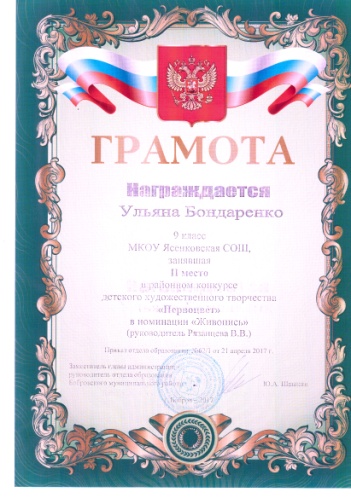 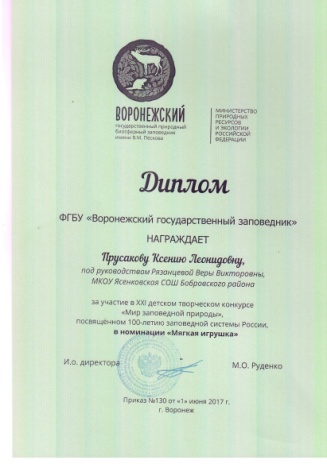 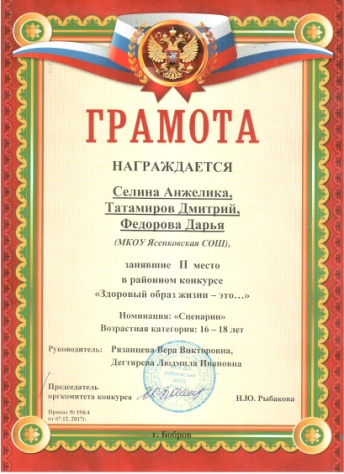 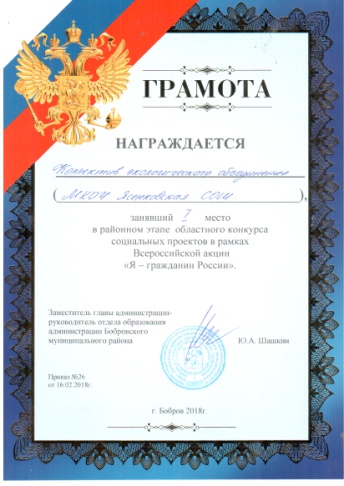 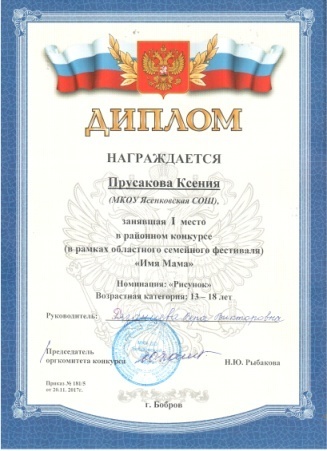 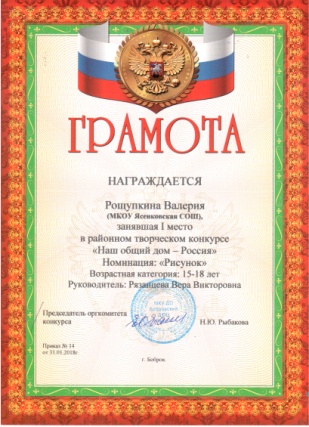 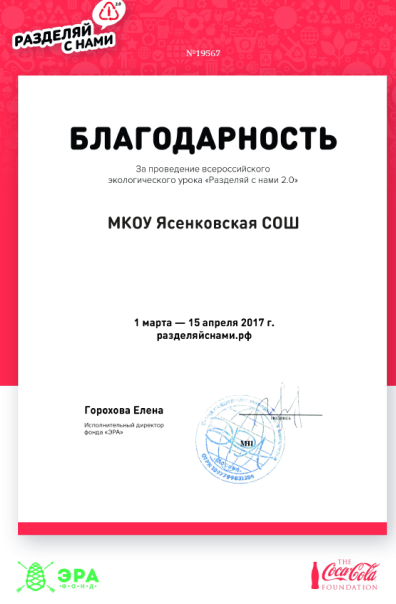 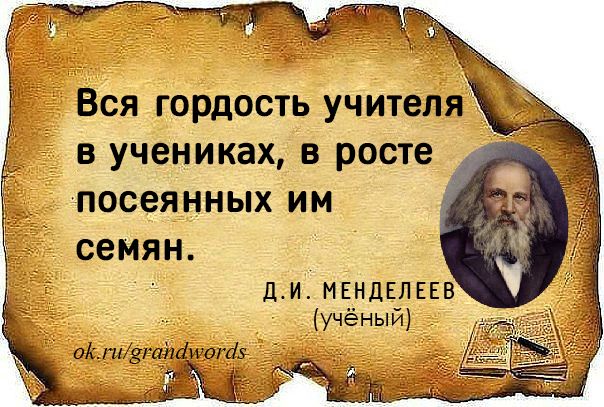 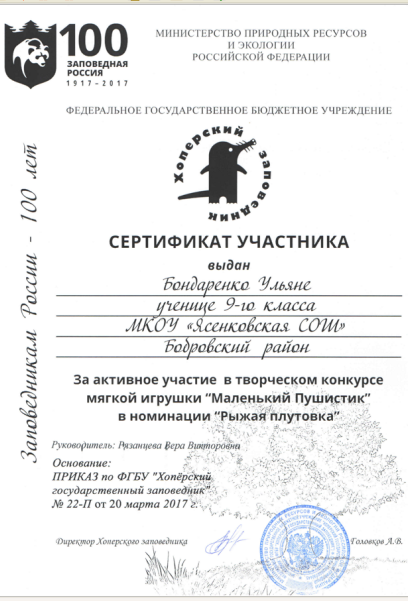 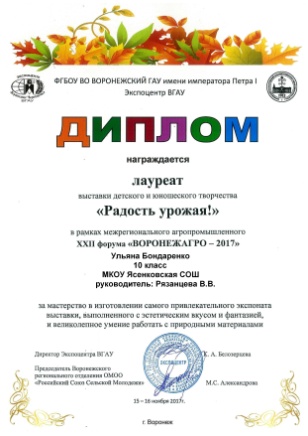 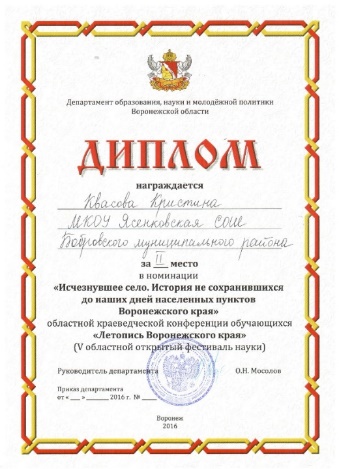 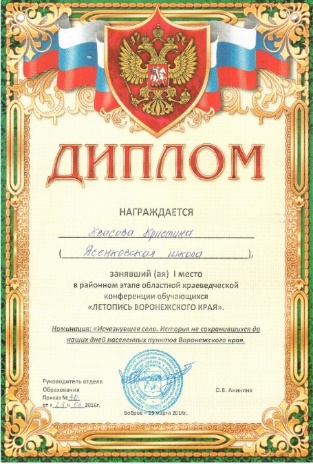 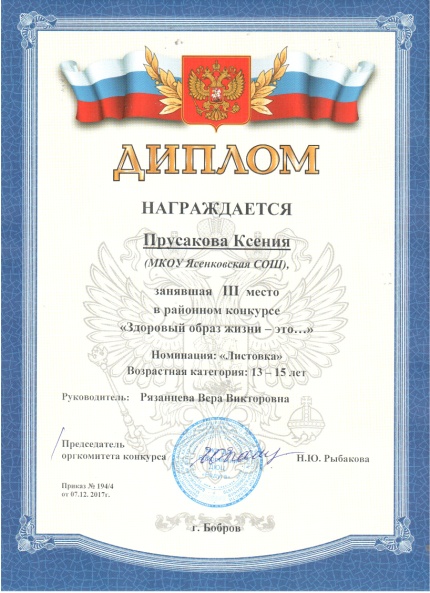 Перспективы моей 
педагогической деятельности:
изучение новых технологий и методик обучения предмета;
использование современных информационных технологий в процессе промежуточной и итоговой аттестации по географии (ЕГЭ);
продолжить работу по созданию УМК по всем основным линиям предмета «География», включая тестовые задания для повышения качества обучения к подготовке к единому государственному экзамену.
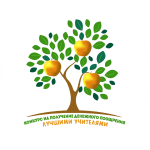 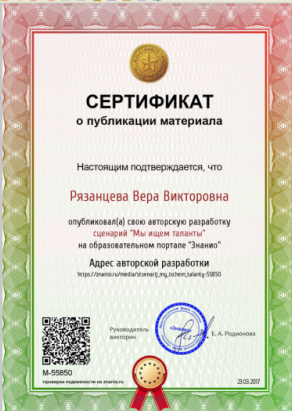 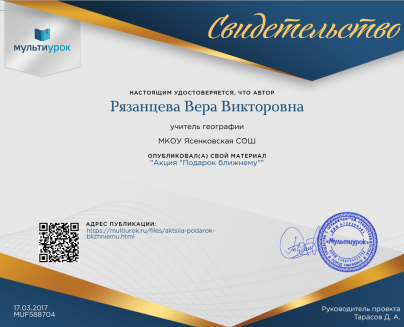 Мои публикации
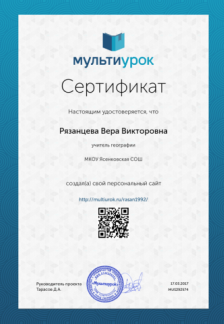 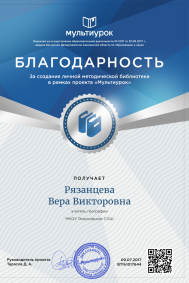 https://multiurok.ru/files/natsional-nyi-kostium-voroniezhskoi-ghubiernii.html http://kopilkaurokov.ru/

https://multiurok.ru/files/priezientatsiia-k-uroku-ghieoghrafii-8-klass-pochv.html

https://multiurok.ru/files/dostoprimiechatiel-nosti-posielka-iasienki-bobrovs.html

https://multiurok.ru/files/aktsiia-luchshii-zashchitnik-prirody.htm

https://multiurok.ru/files/alieksiei-pietrovich-sieviertsov-uchastnik-borodin.html

https://multiurok.ru/files/ozielienieniie-shkol-nogho-dvora.html
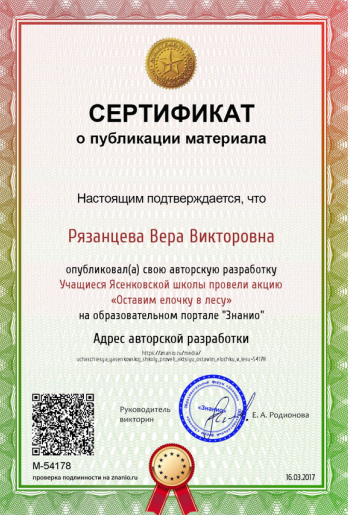 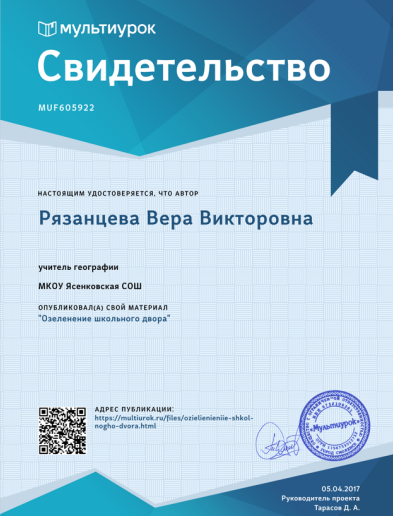 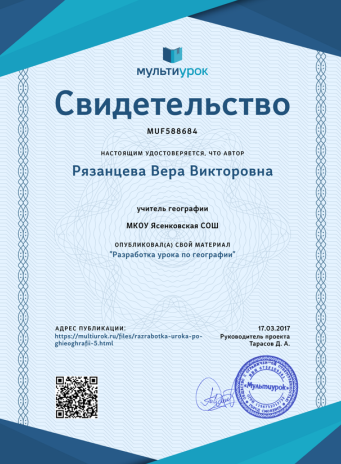